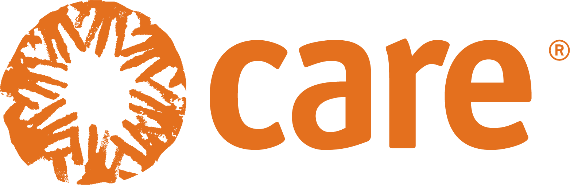 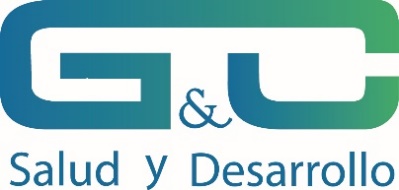 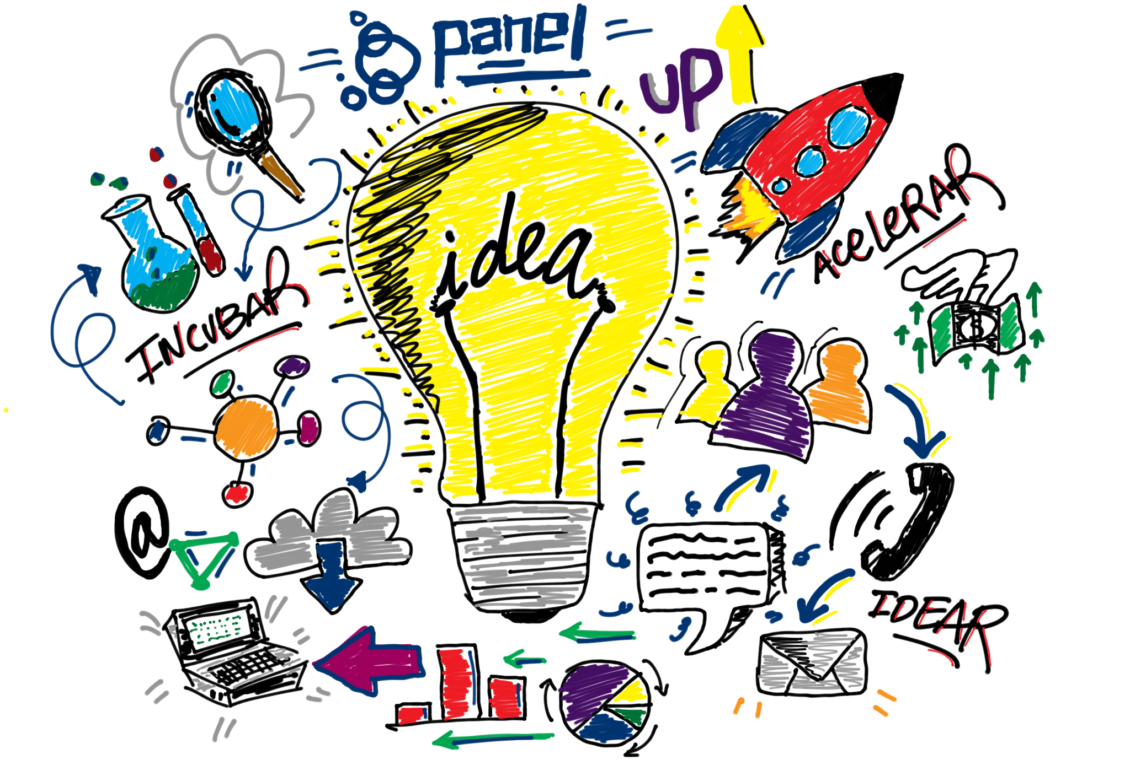 DESARROLLO DE Capacidades PARA EL EMPRENDIMIENTO
PARA MECANISMOS DE COORDINACIÓN COMUNITARIA (MCC)
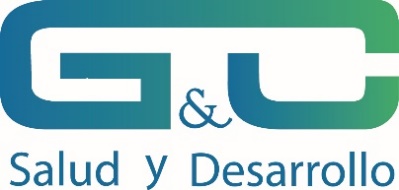 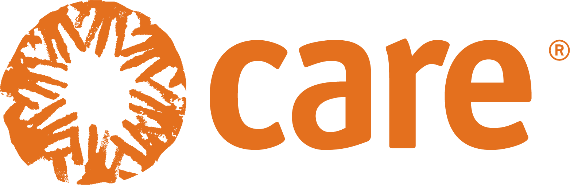 DATOS GENERALES
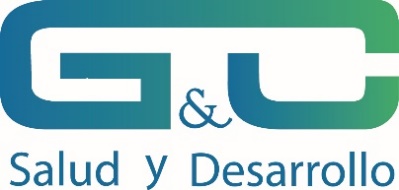 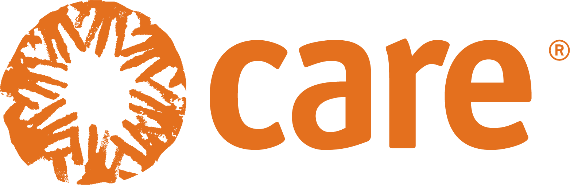 PARTICIPANTES
Aproximadamente 161 participantes entre Gestores, Vinculadores y miembros de MCC de Lima, Callao, Ica, Loreto, La Libertad, Piura, San Martín y Ucayali.
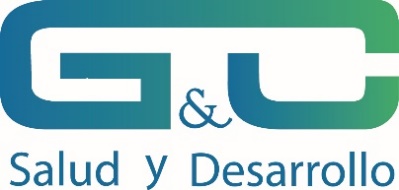 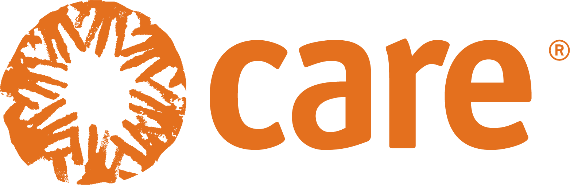 COMPETENCIAS
Competencia General: Los participantes serán capaces de elaboran un plan para poner en marcha un emprendimiento factible, según las oportunidades del entorno y las capacidades de los miembros del MCC, que contribuya a la sostenibilidad del MCC.
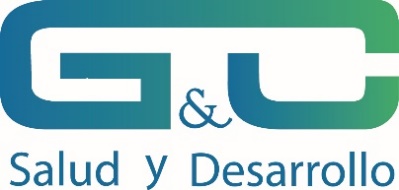 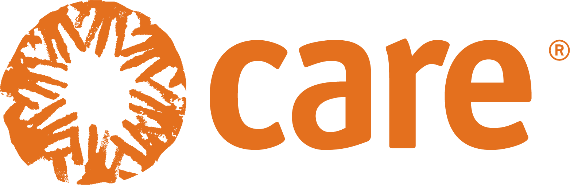 Competencias Específicas:
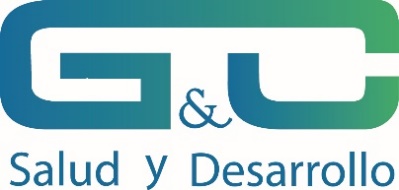 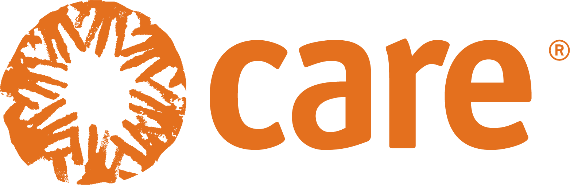 CONTENIDO
Para obtener los logros de aprendizaje y por ende las competencias se desarrollarán los siguientes contenidos:
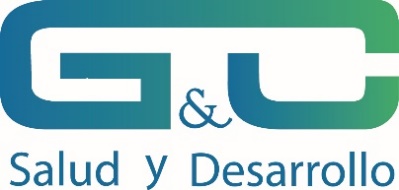 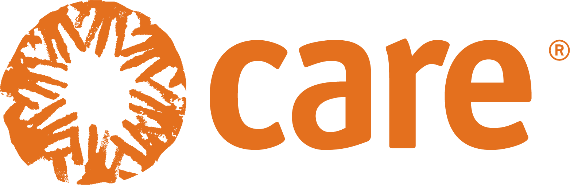 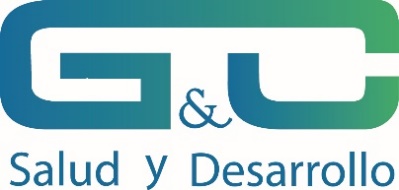 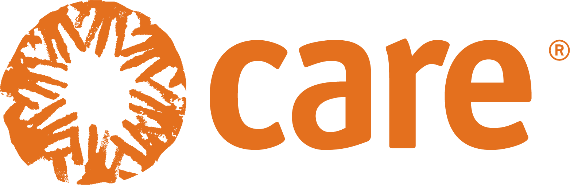 METODOLOGÍA
Se buscará generar un conocimiento reflexivo en función a experiencias previas individuales y grupales utilizadas como insumos para generar nuevos saberes. El desarrollo de actitudes favorables y las habilidades serán dos piezas angulares para el logro de las nuevas capacidades.
 
La estrategia metodológica del programa se basa en el desarrollo de talleres de modalidad virtual con actividades sincrónicas y asincrónicas. La estructura tipo de cada módulo contempla una fase no presencial, una fase presencial y una fase de tutoría.
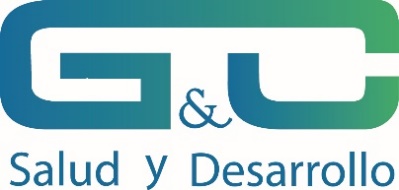 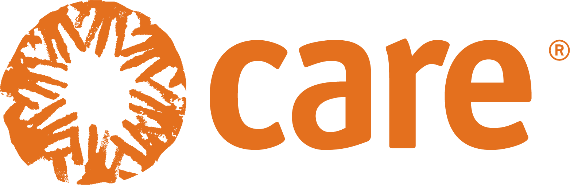 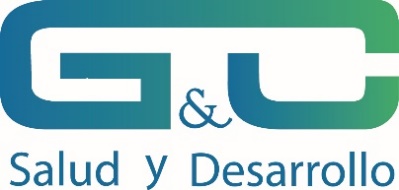 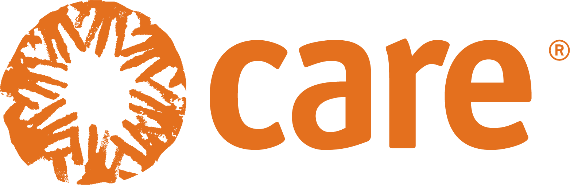 Fase no presencial 

Cada módulo iniciará con una fase no presencial, para lo cual se elaborará un cuadernillo de autoaprendizaje de fácil lectura que los participantes deberán leer antes de iniciar las actividades sincrónicas o presenciales.

Habrá sesiones asincrónicas en las que los/las participantes deben desarrollar actividades siguiendo las instrucciones de los docentes/facilitadores.
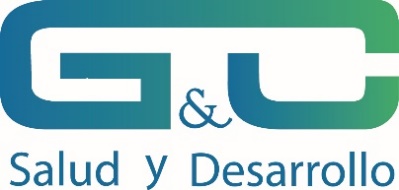 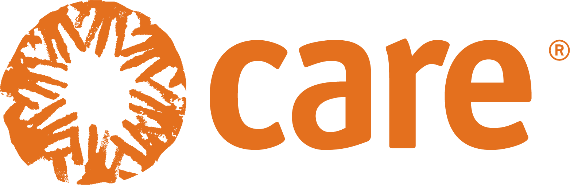 Fase presencial o sincrónica

Para el desarrollo de las sesiones presenciales/virtuales sincrónicas se utilizará la plataforma zoom, la misma que puede utilizarse desde el celular, se facilitará las recargas de celulares de los/las participantes. Los horarios establecidos son dos: de 6 de la tarde a 7 y media de la noche y de 7 y media a 9 de la noche.
 
Se realizará una asesoría previa vía telefónica y por whatsapp para ayudar a los participantes a usar correctamente la tecnología.
 
El docente/facilitador hará uso de videos, presentaciones sencillas y ejercicios y eventualmente de videos.
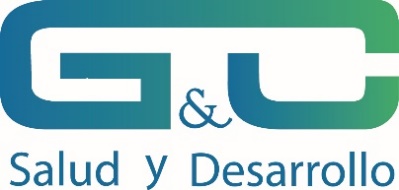 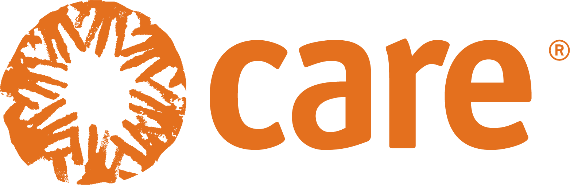 Fase de tutoría
 
Después de la sesión presencial- sincrónica los participantes tendrán actividades aplicativas a realizar de manera individual o grupal, para lo cual se los acompañará a través de mensajería Whastapp, por teléfono o por correo electrónico. La elaboración del Plan de Acción será tutorada por el docente/facilitador del Módulo 3.
Como soporte para el desarrollo de las actividades de aprendizaje se desarrollado una plataforma virtual ad hoc, que permite a los participantes ingresar de manera sencilla para visualizar los materiales de cada uno de los contenidos, así como cumplir con las evaluaciones correspondientes.
 
El link del aula virtual es http://www.gycperu.com/aulasvirtuales/?client_code=care.
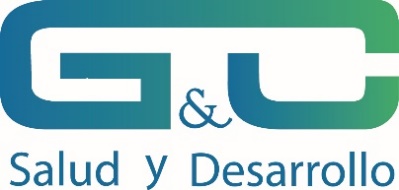 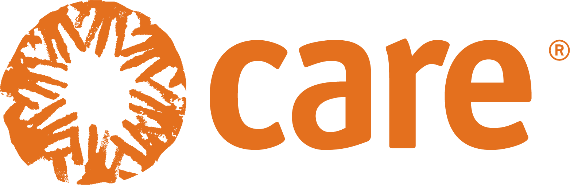 EVALUACIÓN
Se llevará a cabo bajo el enfoque evaluación de competencias, entendido como el proceso de recolección de evidencias de los logros de desempeño. Se utilizará los siguientes instrumentos básicos para la evaluación:
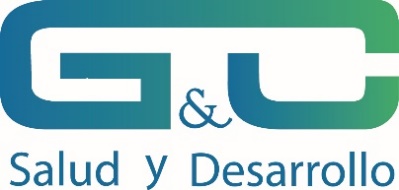 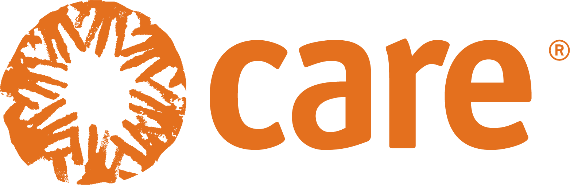 Se evaluará cada módulo por separado y al final se integrarán las calificaciones considerando los siguientes pesos:
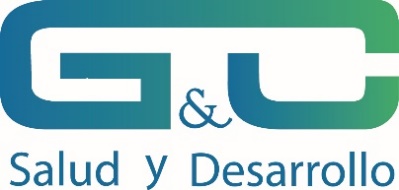 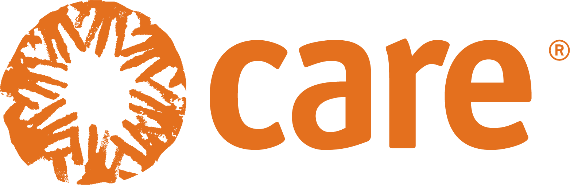 INCENTIVOS
Certificación: Los participantes que cumplan con un 75% de asistencias serán serán acreedores de un certificado de participación. Quiénes además alcancen una evaluación aprobatoria en los tres módulos tendrán un certificado de capacitación para el emprendimiento. 

Estímulo económico: Las MCC con plan de acción elaborado recibirán un incentivo económico de 1,000 soles a modo de micro fondo semilla.
¡¡MUCHAS GRACIAS!!
Contacto

Calle Chinchón 875 4º piso, San Isidro, Lima, Perú
Cel: (+51 1) 976969451
gyc@gycperu.com
www.gycperu.com
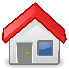 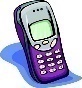 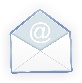